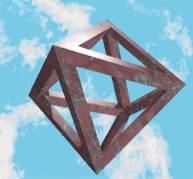 Світ правильних
многогранників.
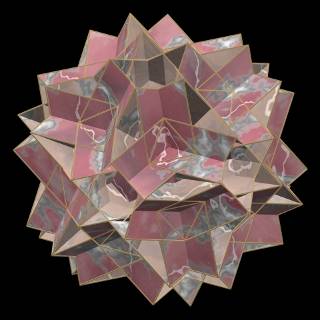 Вчитель математики
 Білик Л.М.
ФОРМА:
урок - презентація
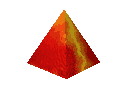 Мета:
Сьогодні на уроці ми познайомимося із означенням правильного многогранника, п’ятьма видами правильних многогранників , та їх елементами.
Вивчимо закон Ейлера.
Дізнаємося  про існування напівправильних та зірчастих многогранників. 
 Познайомимося із застосуванням многогранників в архітектурі,  живопису,  хімії, астономії  та в природі .
Епіграф.
Правильних многогранників
               надзвичайно мало,
 але цей дуже скромний за кількістю 
                                                загін зумів
 пробитись у найбільші глибини 
                                                різних наук.
                                                                                                                                 Л. Керролл
Перевірка домашнього завдання
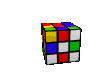 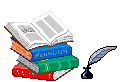 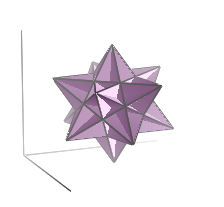 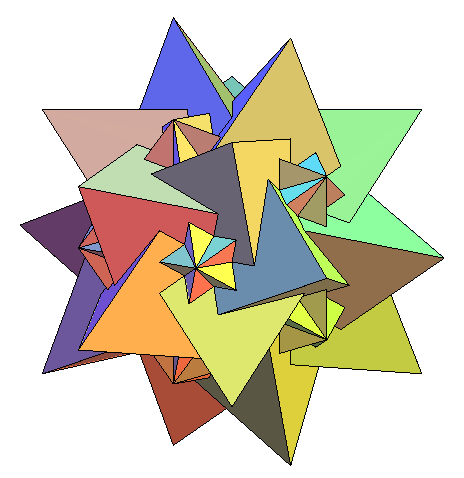 Математика володіє не тільки істиною, але і найвищою красою – красою витонченою і строгою, піднесено чистою і  досконалою, яка властива тільки найвеличнішим зразкам мистецтва.
                                            Бертран Рассел
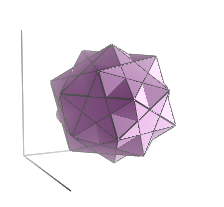 Які з многогранників є опуклими?
2
3
11
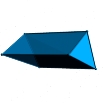 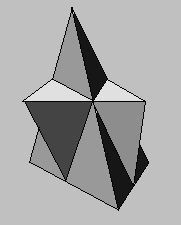 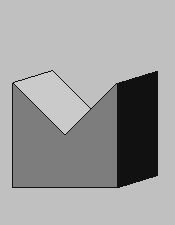 61
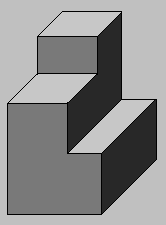 51
41
ПРАВИЛЬНИЙ МНОГОГРАННИК-
опуклий многогранник , всі грані якого є правильними
 многокутниками з однією й тією ж кількістю сторін,
 а в кожній вершині многогранника сходиться 
одна і та ж кількість ребер.
.
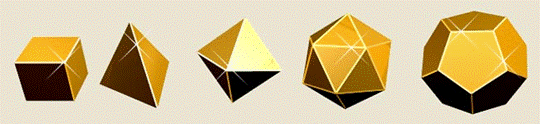 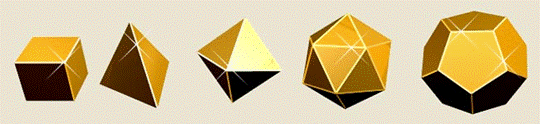 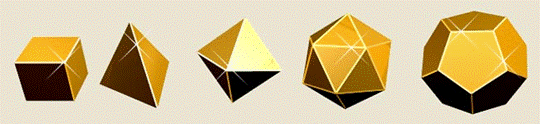 Ікосаедр
Тетраедр
Октаедр
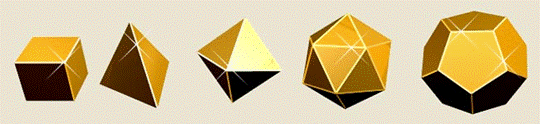 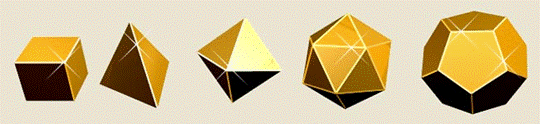 Гексаедр
Додекаедр
«едра» - грань
 
«тетра» - 4 

«гекса» - 6
 
«окта» - 8 

«ікоса» - 20
 
«додека» - 12
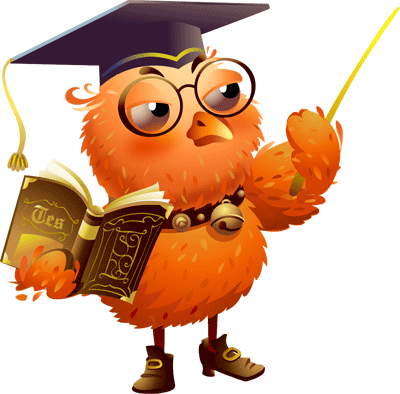 ТЕТРАЕДР
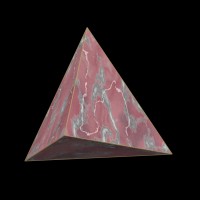 Тетраедр – представник  правильних опуклих многогранників.
Поверхня тетраедра складається із чотирьох рівносторонніх трикутників, що сходяться в кожній вершині по три.
КУБ (ГЕКСАЕДР)
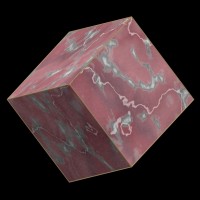 Куб або гексаедр – представник правильних опуклих многогранників.
Куб має шість квадратних граней, що сходяться в кожній вершині по три.
ОКТАЕДР
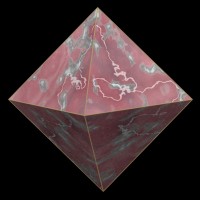 Октаедр – представник сімейства правильних опуклих многогранників.
Октаедр має вісім трикутних граней,  що сходяться в кожній вершині по чотири.
ДОДЕКАЕДР
Додекаедр – представник
сімейства правильних опуклих многогранників.
Додекаедр має дванадцять п’ятикутних граней, що сходяться в вершинах по три.
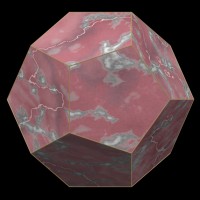 ІКОСАЕДР
Ікосаедр – представник сімейства правильних опуклих многогранників.
Поверхня ікосаедра складається із двадцяти рівносторонніх трикутників, що сходяться в кожній вершині по п’ять.
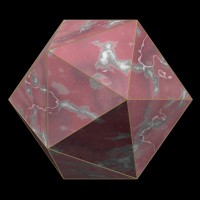 Платон
Вчення про правильні многогранники виклав в своїх працях Платон. З тих пір правильні многогранники називають Платоновими тілами
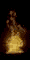 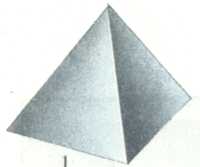 тетраедр
вогонь
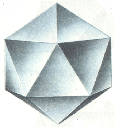 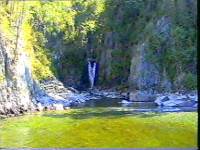 ікосаедр
вода
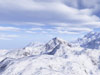 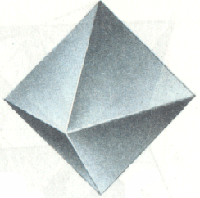 октаедр
повітря
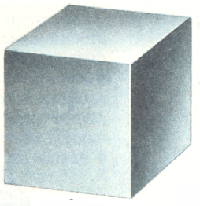 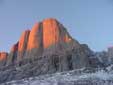 гексаедр
земля
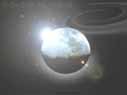 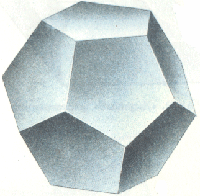 додекаедр
всесвіт
Практична робота
1 група-  довести, що правильних многогранників 
                існує рівно 5.
2 група-  використовуючи моделі многогранників,  
                заповнити дану таблицю і зробити висновок.
3 група-  вивести формули для знахождення площ
                поверхнонь правильних многогранників.
4 і 5 групи-  створити розгортки правильних 
                многогранників.
1 група
Висновок:
Існує тільки п’ять опуклих правильних многогранників –  тетраедр, октаедр і ікосаедр з трикутними гранями, куб (гексаедр) з квадратними гранями і додекаедр з п’ятикутними гранями
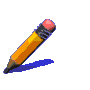 2 група
2 група
2 група
Теорема Эйлера
Кількість вершин плюс кількість граней мінус кількість ребер дорівнює два.
В + Г – Р = 2
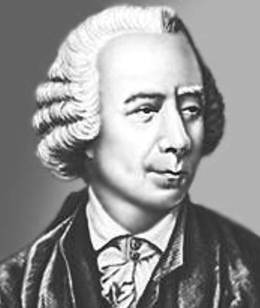 Леонард Эйлер(1707 – 1783 рр.)німецкий математик и фізик
3 група
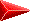 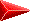 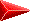 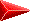 4-5 групи
Розгортки
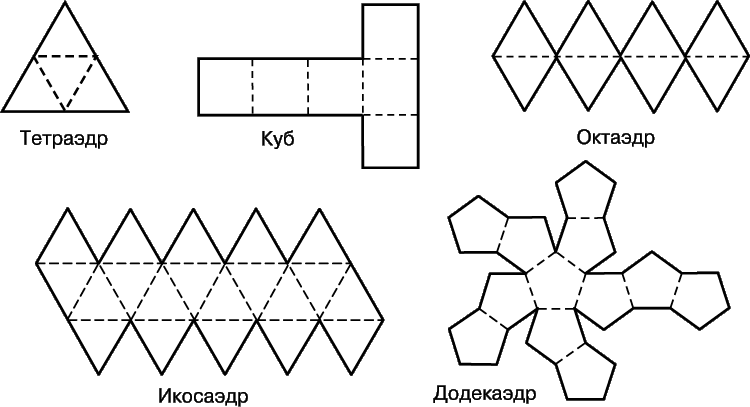 Архімедові тіла
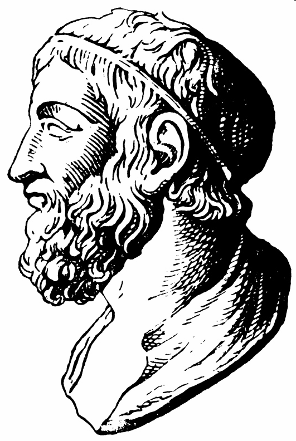 Архімедовими тілами називаються напівправильні однорідні опуклі многогранники, тобто це опуклі многогранники, всі многогранні кути яких рівні, а грані - правильні многокутники декількох типів.
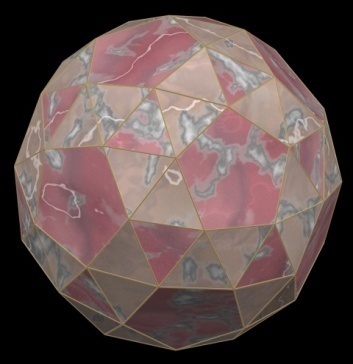 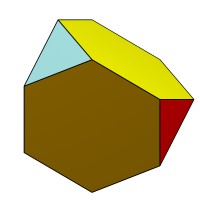 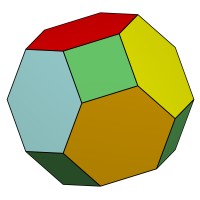 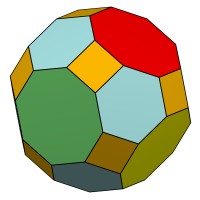 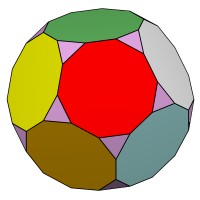 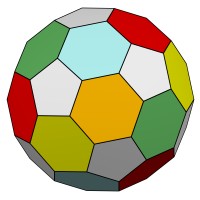 Архімедові
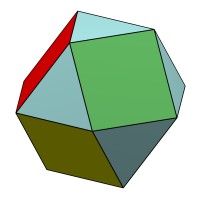 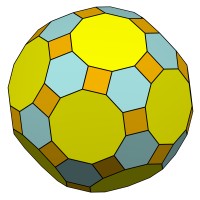 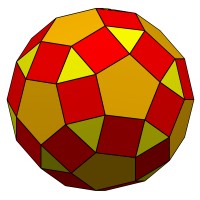 тіла
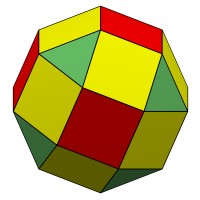 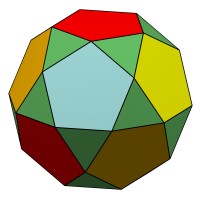 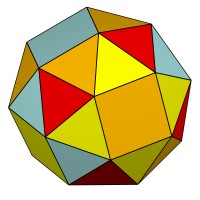 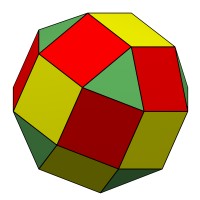 Французький математик Пуансо в 1810 році побудував чотири правильних зірчастих многогранники: малий зірчастий додекаедр, великий зірчастий додекаедр, великий додекаедр і великий ікосаедр.




Два з них знав
 І. Кеплер (1571 – 1630 рр.). 



В 1812 році французький математик О. Коші
довів,  що крім п’яти «платонових тіл» і
 чотирьох «тіл Пуансо» більше немає
            правильних многогранників.
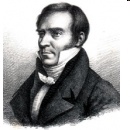 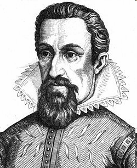 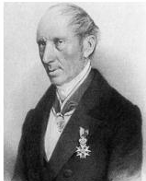 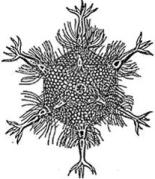 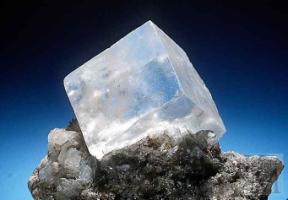 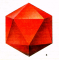 Скелет одноклітинного організму феодарії являє собою ікосаедр
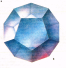 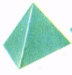 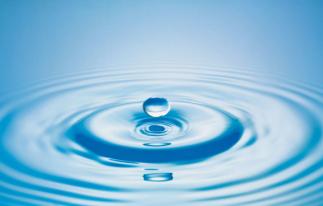 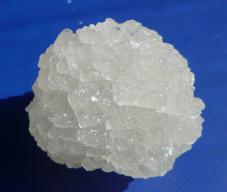 Кухонна сіль складаєтьсяз кристалів у формі куба
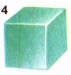 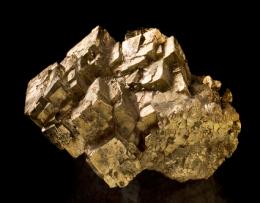 Молекули води мають форму тетраедра
Кристали піриту мають форму додекаедра
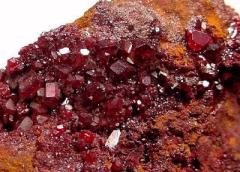 Мінерал сильвін також має кристалічну решітку у формі куба
Мінерал купріт утворює кристали у формі октаедрів
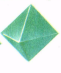 Правильних многогранників надзвичайно мало, але цей дуже скромний за кількістю загін зумів пробитись у найбільші глибини різних 
наук.
                                             
     Л.Керролл
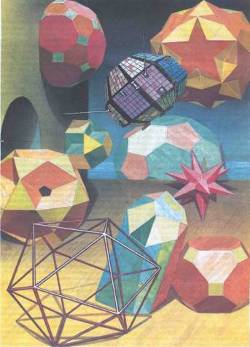 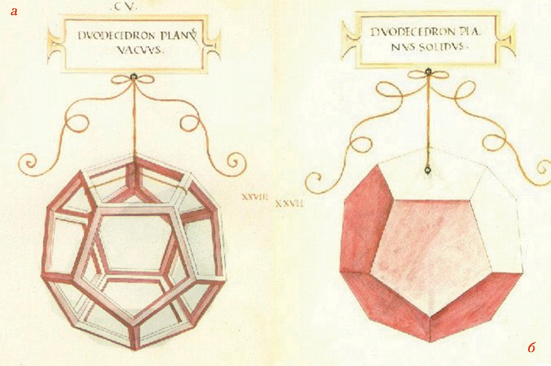 Леонардо да Вінчі любив виготовляти з дерева каркаси правильних  многогранників і презентувати їх у вигляді подарунка різним знаменитостям.
ЗадачаЗадачаЗадача
Визначте кількість граней, вершин і ребер многогранника, зображеного на рисунку . Перевірте виконання формули Эйлера для данного многогранника
Задача
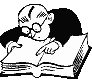 Відповідь
Г=12
В=10
Р=20
Г+В=12+10=22
Г+В-Р=22-20=2
Тестова робота
1.Яке з наведених тверджень стосовно правильних многогранників неправильне?
а) Тільки у трьох правильних многогранників гранями є правильні трикутники;
б)Тільки в одного правильного многогранника гранями є квадрати;
в)Тільки в одного правильного многогранника гранями є правильні шестикутники;
г)Тільки в одного правильного многогранника гранями є правильні п’ятикутники.
2. Який правильний многогранник має вісім граней?
а) Куб;  б)Октаедр;   в)Додекаедр;  г) Ікосаедр.
3. Який правильний многогранник має шість ребер?
а)Тетраедр;  б) Октаедр;  в) Додекаедр;   г) Ікосаедр.
4. Який правильний многогранник має 20 вершин?
а) Тетраедр;  б) Октаедр;  в) Додекаедр;  г) Ікосаедр.
5. У якого правильного многогранника сума плоских кутів при одній вершині дорівнює 240º?а) Куб;  б) Октаедр;   в) Додекаедр;   г) Ікосаедр.
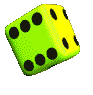 Правильні відповіді:1. в)2. б)3. а)4. г)5. б)
Рефлексія діяльності учнів на уроці.
-Що сподобалося на уроці?        -Який матеріал був найбільш цікавий?
        - Зв'язок геометрії, з якими науками ви побачили сьогодні на уроці?        -В яких ще сферах діяльності можна зустрітися з правильними многогранниками?        - Як ви думаєте, чи знадобляться вам знання даної теми у вашій майбутній професії?
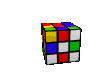 Підведення підсумків.
1.     Порівняйте свої знання на початку уроку і в кінці.
2.    Які пізнавальні процеси були задіяні на уроці найбільше?
3.    Якого життєвого досвіду ви набули?
4.    Розвитку яких рис характеру сприяв урок?
5.    Чи отримали ви задоволення від власної праці? Чи вичерпали ви свої можливості? Чи є бажання повторити сьогоднішні відчуття?
6.    Охарактеризуйте свій емоційний стан протягом уроку та в кінці уроку.
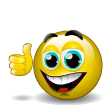 Домашнє завдання
  Виготовити моделі 
5 правильних многогранників.
По бажанню – напівправильних і зірчастих (додаткова оцінка).
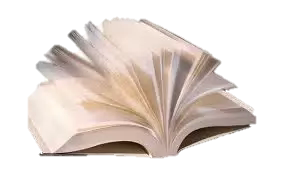 Диференційовані завдання
(Середній  та достатній рівень)
Задача 1. Площа поверхні правильного ікосаедра дорівнює 360 см2. Знайдіть площу однієї грані та ребро ікосаедра.
Задача 2. Скільки ребер може виходити з вершини правильного многогранника? (Розгляньте на прикладах).
Задача 3. Знайдіть об’єм правильного тетраедра, площа поверхні якого дорівнює  12 дм2.
            (Високий рівень)
Задача 1. Основою піраміди є грань куба, а вершиною – його центр. Знайдіть об’єм піраміди, якщо ребро куба дорівнює 3 см.
Задача 2. Під яким кутом з центра куба видно його ребро?
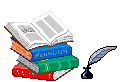 Висновки
Правильні многранники існували на Землі задовго до появи на ній людини – куби кам'яної солі, тетраедри сірчанокислого натрію, октаедри хромових квасців, ікосаедри бору і додекаедри радіолярію та макроскопічних морських організмів.

Але тільки геометр побачив в них порядок і систему задовго до того, як фізики проникли в таємницю будови речовини.

Геометрія з її прозорою логікою, чіткістю побудов відкрила    зовсім нове бачення правильних многогранників та їх    нове застосування.
Дякую
 за урок!
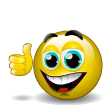